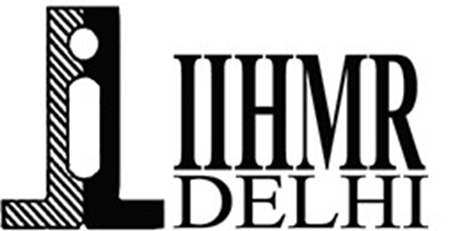 Socio-Economic impact of covid -19 on Healthcare workers
NAME :Mrs. HEMLATA CHOUDHARY
 ROLL NUMBER : PG/21/38
MENTOR : Dr VINAY TRIPATHI(IIHMR)
MENTOR: Dr SANJAY DURANIJ
(MS SANAR HOSPITAL)
Mentor approval
introduction
Healthcare workers are working non-stop to combat the virus”. Two pictures of a doctor drenched in sweat after working for long hours has gone viral on social media. The photos were shared by Dr Sohil Makwana, who hails from Ahmedabad, on Twitter. The first one shows him donning a PPE kit and the other shows him drenched in sweat due to wearing the protective gear while working with COVID-19 patients.
The fear of transmitting COVID-19 led many health professionals to isolate from their families for months. Many health-care workers experienced lost earnings because of cancellations in outpatient visits and elective procedures.
This study aims to discover the social, emotional and professional challenges faced by  healthcare professionals working during COVID-19 patients in India.
Objective of study
To understand the perceptions of the  social aspect in a pandemic situation.
To investigate and compare the financial and economic impact during the pandemic among the Hospital employees.
methodology
Design: A cross-sectional study , used a survey questionnaire to collect data.
Sample: The sample size is 50 healthcare professionals who have worked in Health care set ups. The participants is selected through purposive sampling.
Data Collection: Data is collected using a structured questionnaire . The questionnaire is designed to find out the psycho-social behavior of society and organization and the challenges if they faced any.
Data collection tools: The data collection tools consisted of , questionnaire, MS-EXCEL.
results
results
results
results
results
discussion
Financial impact
If we analyse economic and financial impact on HCW, mostly stayed on same salary slab. They could meet their basic needs and saved money on luxuries as they were not available that time. They were living in their own home and some were in rented accommodation.
discussion
Social impact
 Friends, family and neighbours were supportive. less than 20% faced discouragement and they were asked to change the job or the residence.
At organisation level management was also supportive 72% answered that, although they were not rewarded with any financial benefits only 34% rewarded.
Neither they were imposed heavy duty in most cases .only 10%were burdened.42% were given special duty hours.
Only 38 %got free food 
 36 % got transport facility as well. But 64% didn’t get transport.
15 to 30 % HCW lost their close family and friends out of them 10% didn’t get time off to grieve as management didn’t allow to take off.
conclusion
In this analysis we found that Healthcare workers had mixed feeling with the behaviour of society in general. And their household budget also met their basic needs, they didn’t have to compromise on that, they just cut down on luxuries.
references
Frontiers Public Health, 26 June 2020Sec. Public Mental HealthVolume 8 - 2020 | https://doi.org/10.3389/fpubh.2020.00341
 Frontiers Public Health, 10 August 2021Sec. Public Health PolicyVolume 9 - 2021 | https://doi.org/10.3389/fpubh.2021.647315
 The Economist weekly edition international .www.economist.com.11th may 2020
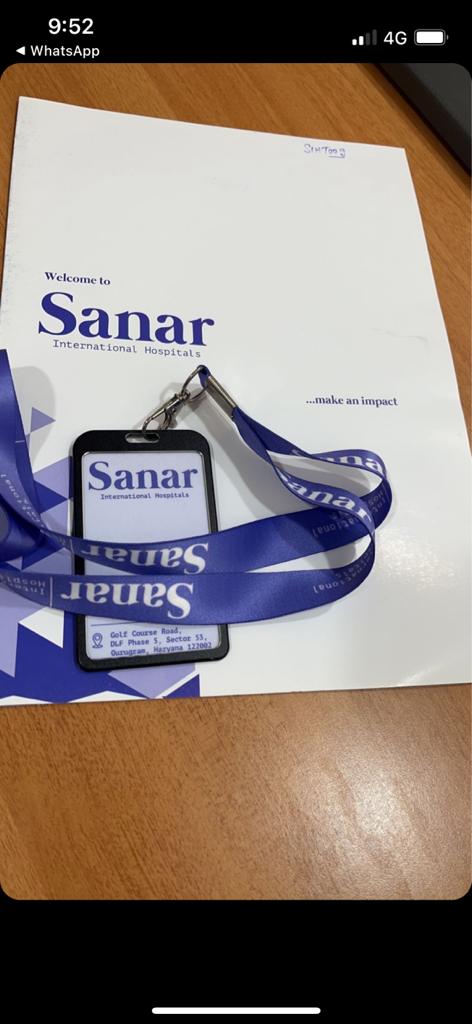 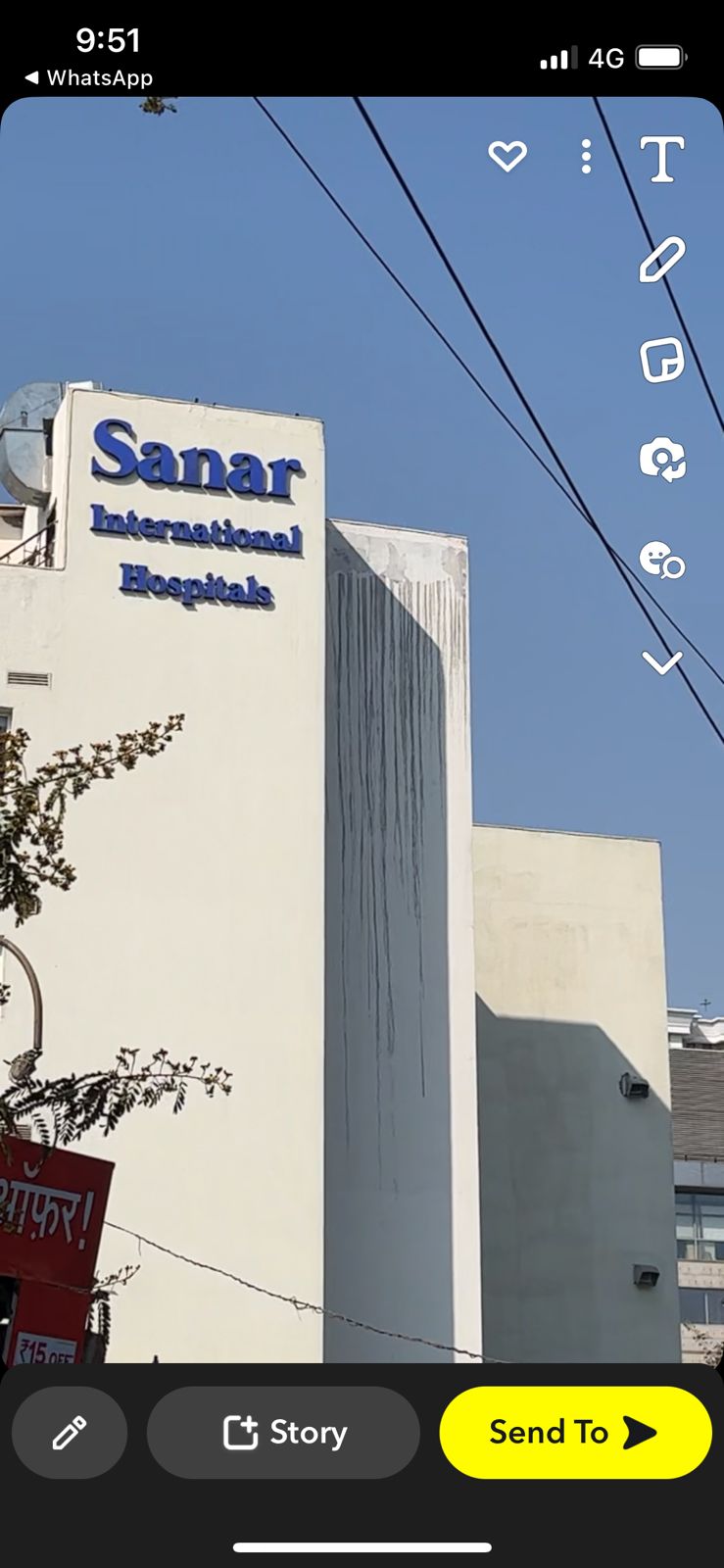 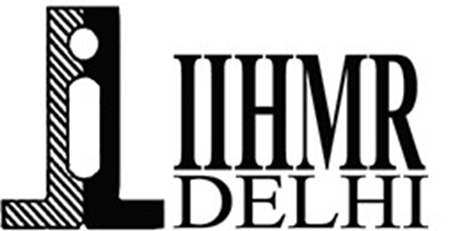 THANK YOU